Vrli novi svijet - jesmo li spremni za nove vrste kibernetičkih prijetnji i napada?
doc. dr. sc. Ivan Cvitić, Fakultet prometnih znanosti
izv. prof. dr. sc. Saša Ilijić, Fakultet elektrotehnike i računarstva
Dunja Ivković, CARNET
dr. sc. Mario Stipčević, Institut Ruđer Bošković
Sadržaj
Predstavljanje projekta CroQCI
Davor Jovanović, Sveučilište u Zagrebu Sveučilišni računski centar

Kvantne komunikacije u sigurnosno osjetljivim okruženjima
doc. dr. sc. Ivan Cvitić, Sveučilište u Zagrebu Fakultet prometnih znanosti

Kvantna informacija iz perspektive fizičara
izv. prof. dr. sc. Saša Ilijić, Sveučilište u Zagrebu Fakultet elektrotehnike i računarstva

Kvantna kriptografija
Dunja Ivković, Hrvatska akademska i istraživačka mreža - CARNET 

Kvantna komunikacija u Hrvatskoj
dr. sc. Mario Stipčević, Institut Ruđer Bošković
Vrli novi svijet - jesmo li spremni za nove vrste kibernetičkih prijetnji i napada?
EuroQCI
EuroQCI će biti sigurna kvantna komunikacijska infrastruktura EU

Prva faza implementacije EuroQCI-a provodi se uz potporu programa Digital Europe

Jedan od fokusa prve faze provedbe su nacionalni projekti

CroQCI je Hrvatski nacionalni projekt
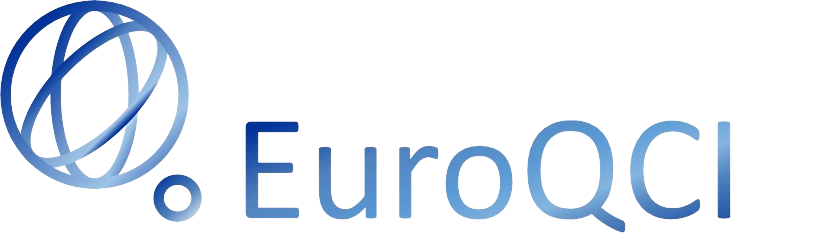 Vrli novi svijet - jesmo li spremni za nove vrste kibernetičkih prijetnji i napada?
CroQCI - Informacije
CroQCI
Budžet
9.999.334,04 €
Croatian Quantum
Communication Infrastructure
Trajanje
Program
30 mjeseci (1.1.2023. - 30.6.2025.)
Digital Europe Programme
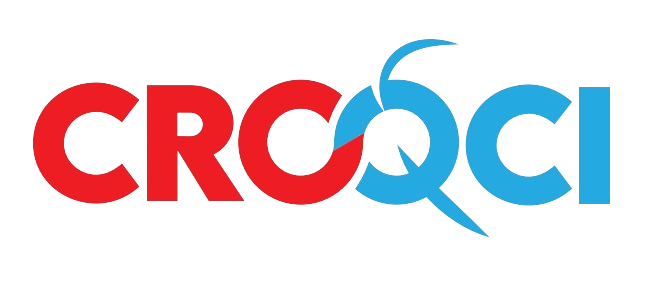 Poziv
DIGITAL-2021-QCI-01-DEPLOY-NATIONAL
Oznaka projekta
https://www.carnet.hr/projekt/croqci/
101091513
Vrli novi svijet - jesmo li spremni za nove vrste kibernetičkih prijetnji i napada?
CroQCI - Ciljevi
Postavljanje i pilotiranje implementacije eksperimentalnih kvantnih sustava i komunikacijskih mreža koje su nadopunjene i integrirane s klasičnim sigurnosnim tehnologijama.
Izgradnja i testiranje uređaja i sustava koji kombiniraju kvantna, klasična, post-kvantna i kvantno nadopunjena rješenja.
Dizajn arhitekture QCI mreže.
Osiguranje zemaljske optičke infrastrukture i preduvjeta za postavljanje OGS stanice.
Obrazovanje koje je u skladu s zrelošću tehnologije, trenutnim i budućim potrebama.
Testiranje projektnih studija slučajeva.
Vrli novi svijet - jesmo li spremni za nove vrste kibernetičkih prijetnji i napada?
CroQCI - Partneri
Hrvatska akademska i istraživačka mreža - CARNET (Koordinator)
Institut Ruđer Bošković (IRB) 
Pomorski centar za elektroniku d.o.o. (PCE) 
Sveučilište u Zagrebu, Sveučilišni računski centar (SRCE) 
Institut za fiziku (IFZ) 
Sveučilište u Zagrebu, Fakultet elektrotehnike i računarstva (FER)
Sveučilište u Zagrebu, Fakultet prometnih znanosti (FPZ)
Odašiljači i veze d.o.o. (OIV)
Ured Vijeća za nacionalnu sigurnost (UVNS)
Vrli novi svijet - jesmo li spremni za nove vrste kibernetičkih prijetnji i napada?
CroQCI - Radni paketi
RP1 - Gradivni blokovi za kvantnu komunikaciju (nositelj IRB)
RP2 - Arhitektura mreže (nositelj CARNET)
RP3 - Zemaljska optička infrastruktura (nositelj FPZ)
RP4 - Svemirska povezivost (nositelj FER)
RP5 - Upravljanje ključevima i primjena studija slučajeva (nositelj CARNET)
RP6 - Obrazovanje (nositelj SRCE)
RP7 - Diseminacija i komunikacija (nositelj CARNET)
RP8 - Upravljanje projektom (nositelj CARNET)
Vrli novi svijet - jesmo li spremni za nove vrste kibernetičkih prijetnji i napada?
CroQCI - isporučevine i studija slučajeva
Ukupno 18 isporučevina:
demonstracija distribucije kvantnih ključeva u CroQCI mreži, QCI prijedlog arhitekture mreže, izvješće o uspostavljenoj zemaljskoj optičkoj komunikacijskoj infrastrukturi, definicija OGT lokacije i komponenti, izvješće o KMS-u, izvješće o studijama slučajeva, izvješće o CroQCI VLE, organizacija događanja i potpornih aktivnosti, izrada smjernica za usklađivanje sa sigurnosnim politikama, ...
4 studije slučajeva:
Unapređenje sigurnosti distribuirane pohrane (SRCE)
Sinkronizacija atomskog sata (IFZ)
Svemirski QKD segment (FER)
Isporuka izvještaja provjere ranjivosti (CARNET)
Vrli novi svijet - jesmo li spremni za nove vrste kibernetičkih prijetnji i napada?
Pregled trenutnih kibernetičkih rizika i budućih trendovaKvantne komunikacije u sigurnosno osjetljivim okruženjima
doc. dr. sc. Ivan Cvitić
Sveučilište u Zagrebu
Fakultet prometnih znanosti
Uvod
Digitalizacija
Porast primjene informacijsko-komunikacijskih sustava i usluga
Porast broja kibernetičkih ranjivosti i prijetnji
Potreba za razvojem inovativnih metoda i sustava zaštite
Vrli novi svijet - jesmo li spremni za nove vrste kibernetičkih prijetnji i napada?
ICT Sustavi
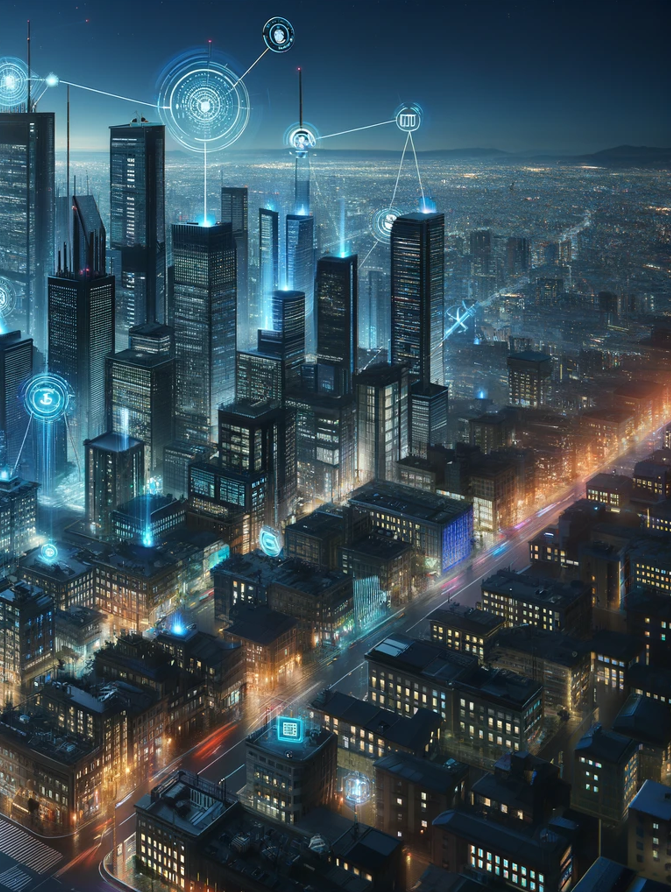 Pametni gradovi
Industrija
Zdravstvo 
Promet i transport
Kritična infrastruktura
Vrli novi svijet - jesmo li spremni za nove vrste kibernetičkih prijetnji i napada?
Sigurnosni izazovi i ugroze
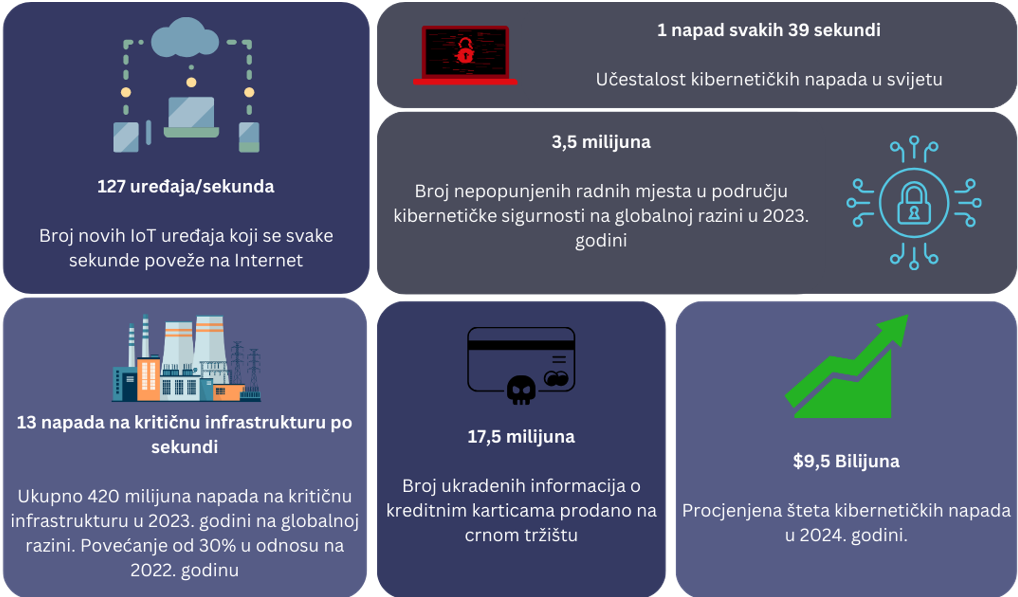 Vrli novi svijet - jesmo li spremni za nove vrste kibernetičkih prijetnji i napada?
Primjeri realnih sigurnosnih incidenata
Vrli novi svijet - jesmo li spremni za nove vrste kibernetičkih prijetnji i napada?
Buduće prijetnje i izazovi
Umjetna inteligencija
Strojno učenje
Veliki jezični modeli (ChatGPT, Bard, Copilot, itd.)
Umjetna opća inteligencija





Kvantno računarstvo
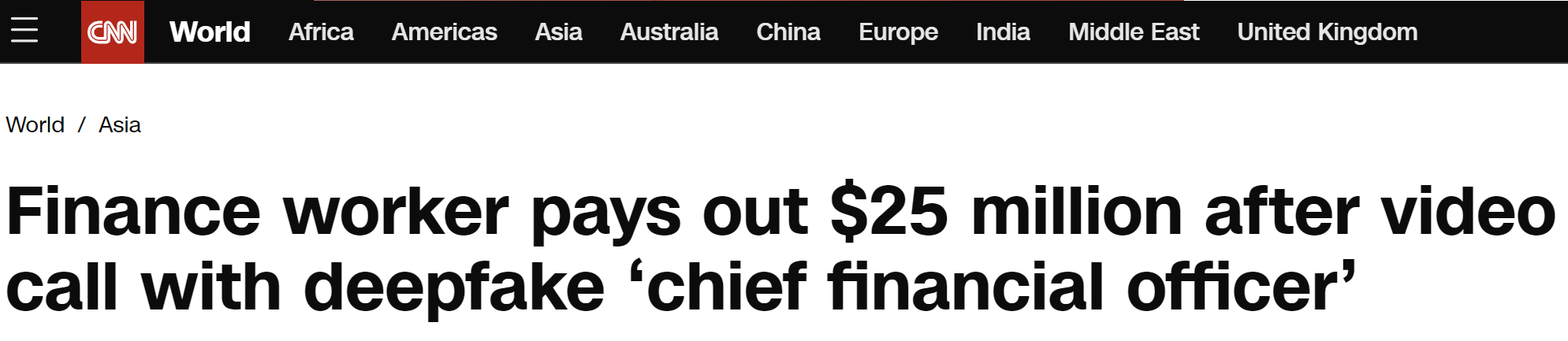 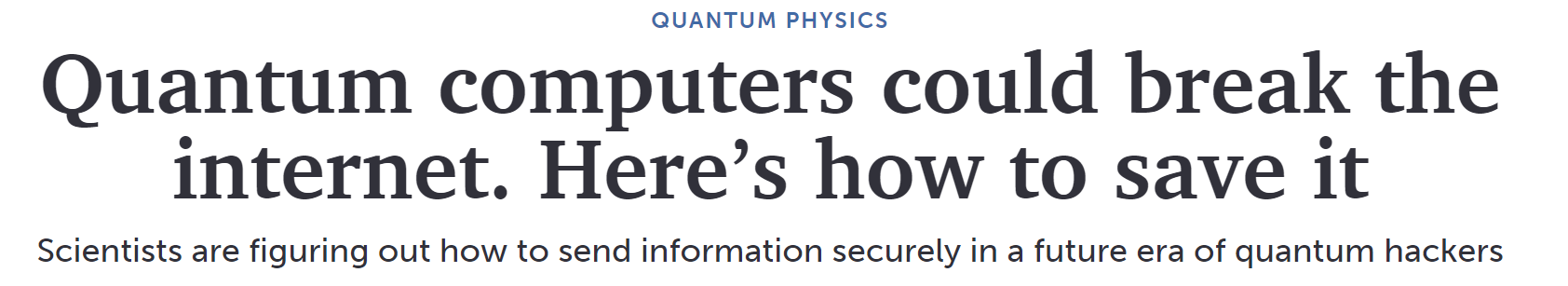 Vrli novi svijet - jesmo li spremni za nove vrste kibernetičkih prijetnji i napada?
Kvantna i post-kvantna kriptografija
Kvantna kriptografija 
koristi principe kvantne mehanike za uspostavu sigurne komunikacije


Post-kvantna kriptografija 
kriptografski sustavi za klasična računala, otporni na prijetnje i napade kvantnih računala
Vrli novi svijet - jesmo li spremni za nove vrste kibernetičkih prijetnji i napada?
Uloga i važnost QKD
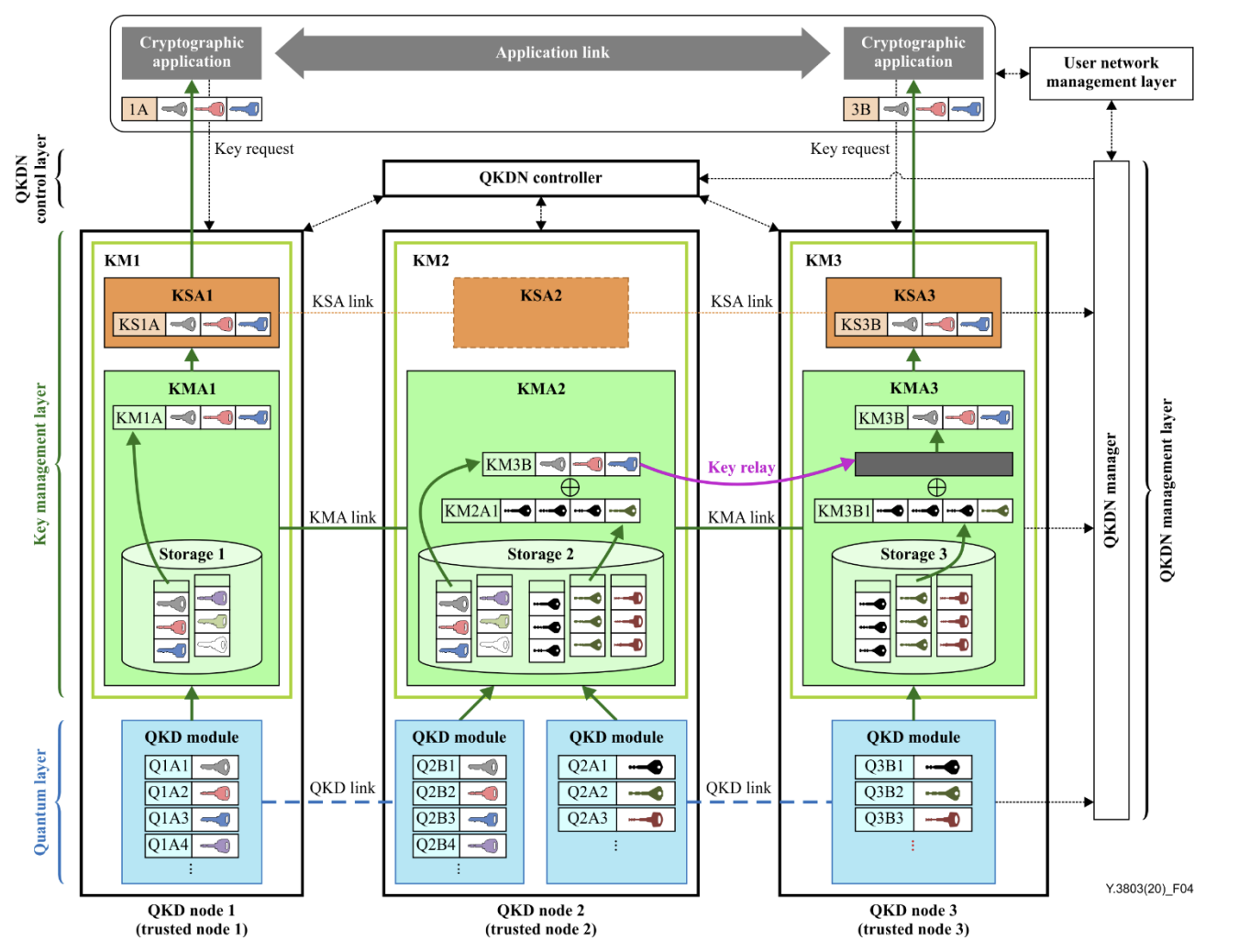 Izvor: ITU-T Y.3803
Vrli novi svijet - jesmo li spremni za nove vrste kibernetičkih prijetnji i napada?
Uloga i važnost QKD
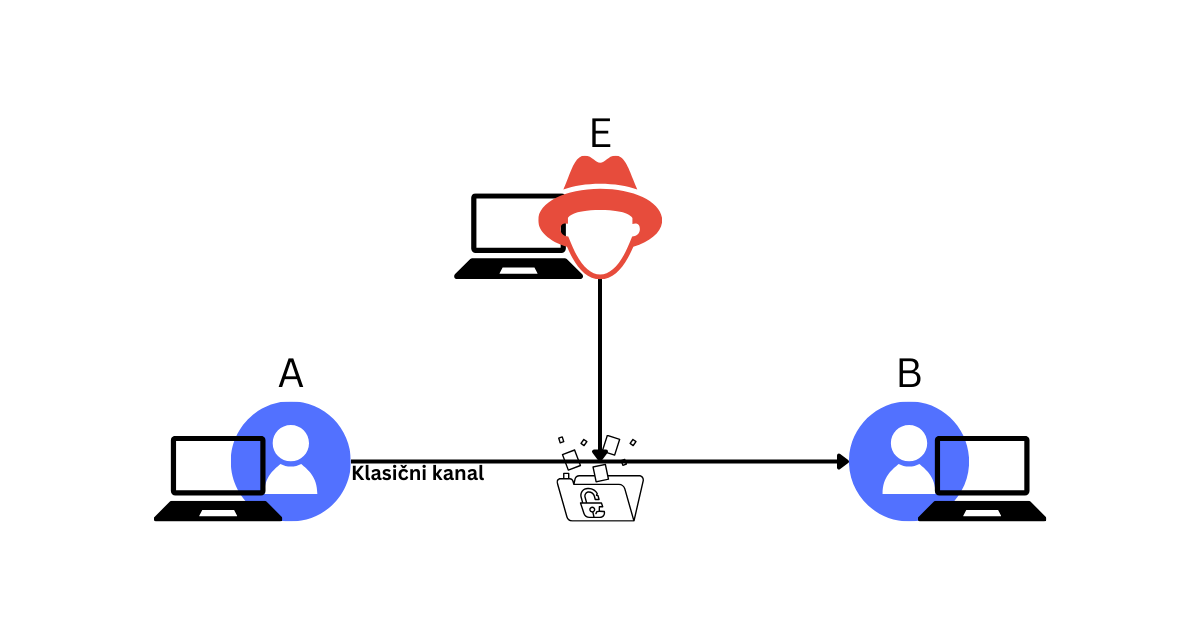 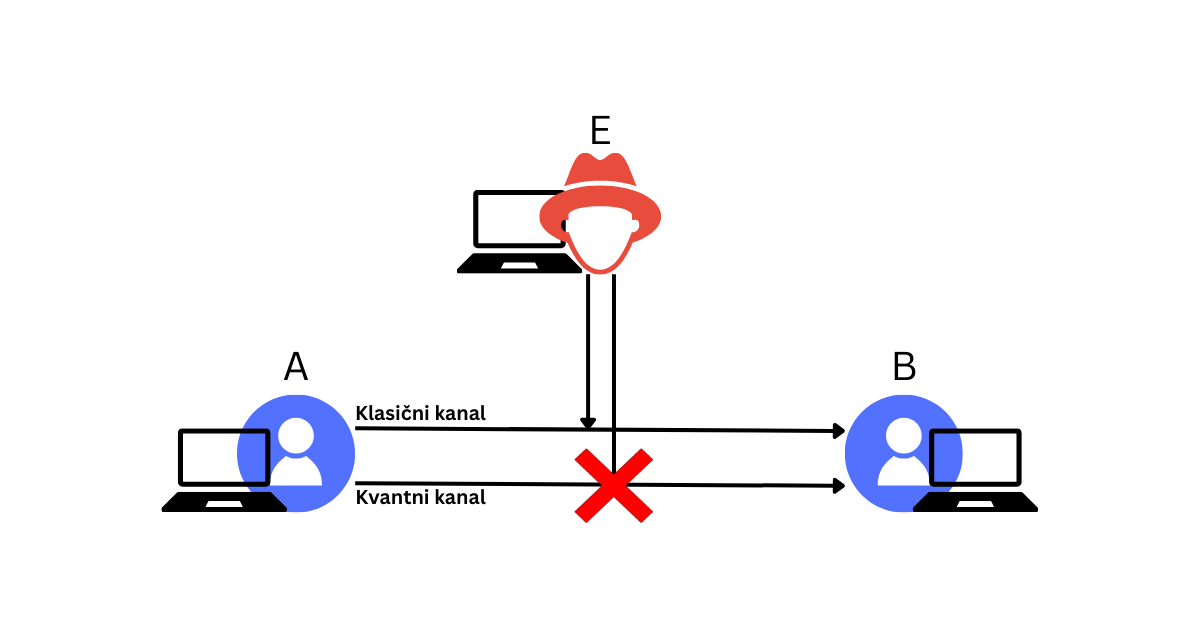 Danas
Sutra - QKD
QKD pruža bezuvjetnu sigurnost temeljenu na kvantnim principima
Dugoročna sigurnost koja nije ugrožena napretcima u kvantnom računalstvu
Sigurnost se temelji na matematičkoj kompleksnosti
Presretanje kriptografskih ključeva i kriptiranih podataka
“Pohrani sada, dekriptiraj kasnije” napad
Vrli novi svijet - jesmo li spremni za nove vrste kibernetičkih prijetnji i napada?
Primjena QKD u osjetljivim okruženjima
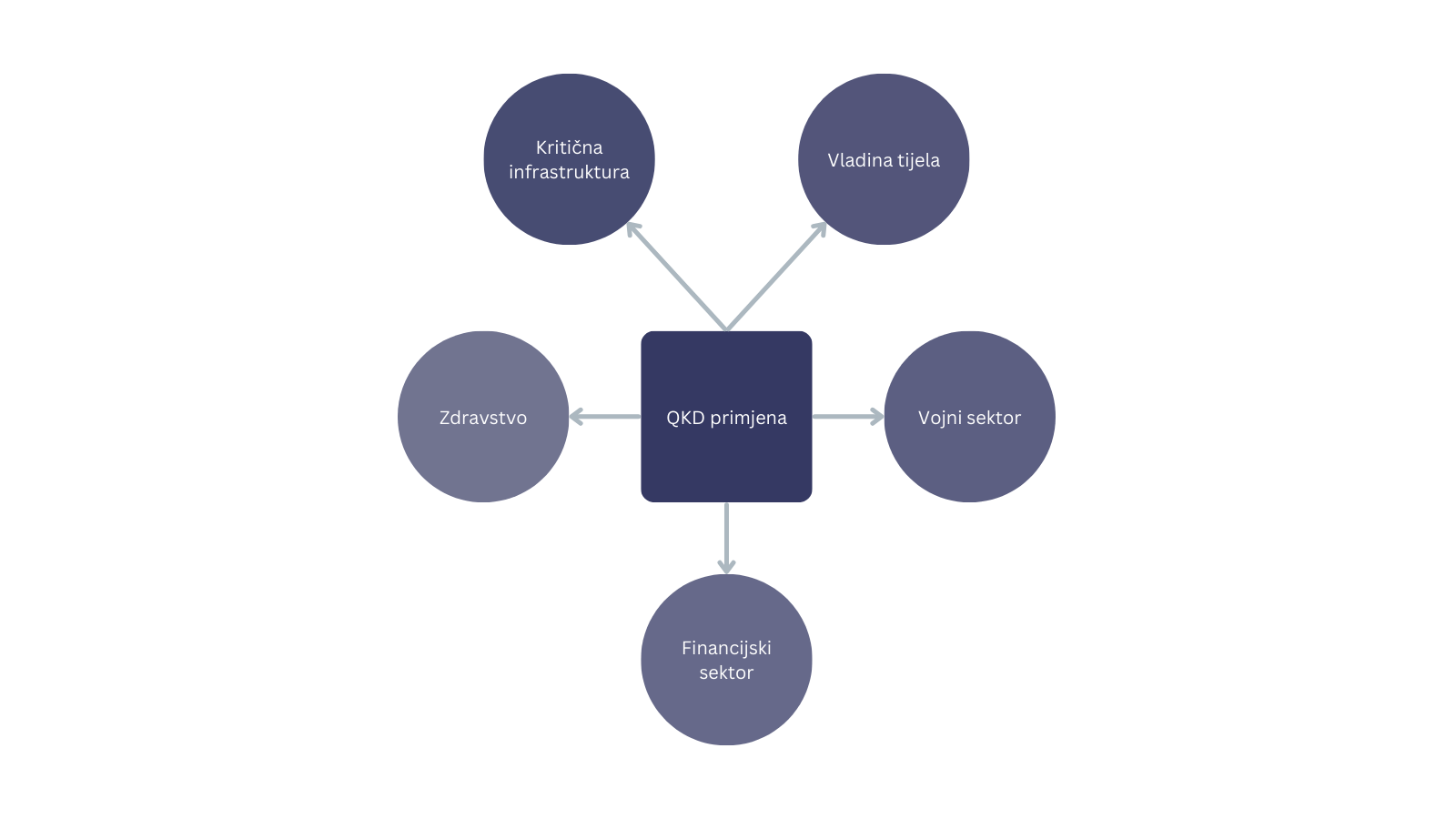 Vrli novi svijet - jesmo li spremni za nove vrste kibernetičkih prijetnji i napada?
Kvantna informacijaIz perspektive fizičara
izv. prof. dr. sc. Saša Ilijić
Sveučilište u Zagrebu
Fakultet elektrotehnike i računarstva
Kvantna računala
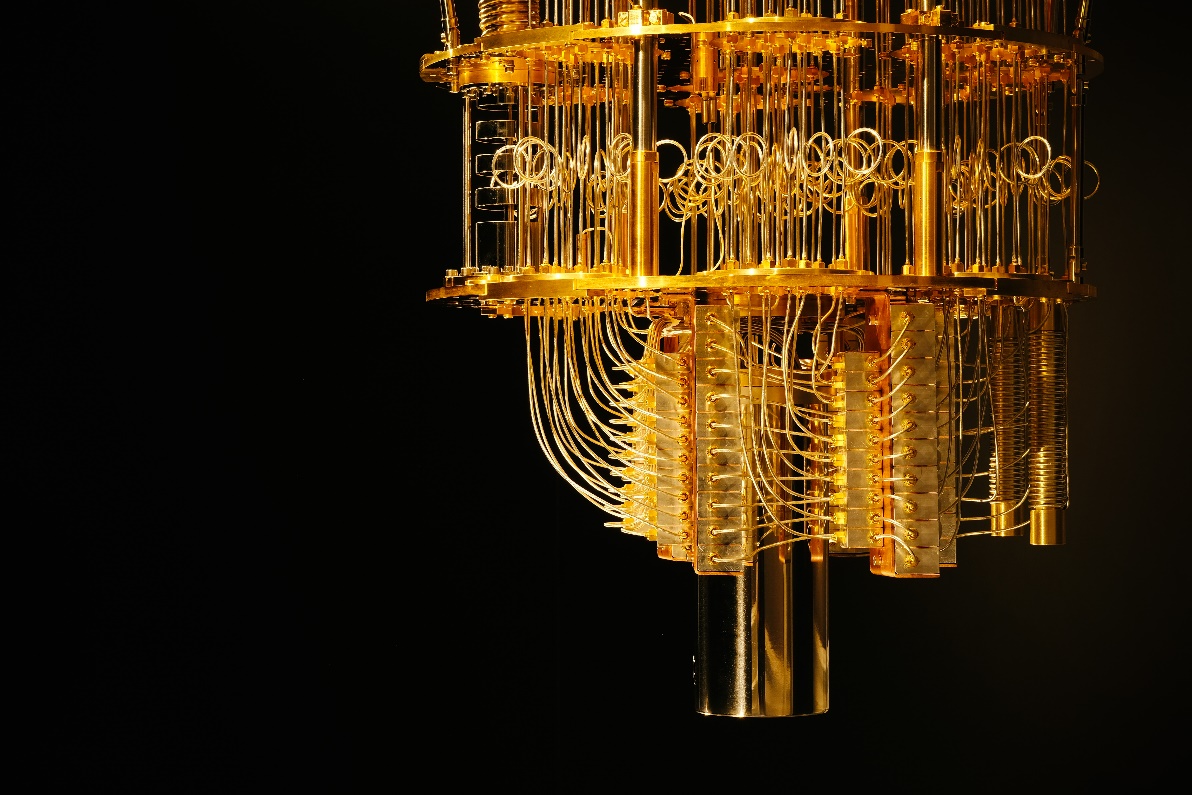 Izvor: newsroom.ibm.com
Vrli novi svijet - jesmo li spremni za nove vrste kibernetičkih prijetnji i napada?
Informacija na kvantnoj razini
Nosioc informacije je kvantni bit koji se može naći u beskonačnom mnoštvu različitih stanja
Superpozicija: a |0> + b |1>, a I b kompleksni brojevi
Ne postoji jednoznačna mogućnost očitanja (mjerenja) stanja kvantnog bita
Ne postoji mogućnost umnogostručavanja informacije
Pojava spregnutosti (engl. entanglement) među stanjima kvantnih bitova nema objašnjenje na klasičnoj razini
Unatoč svemu, otkrivene su situacije u kojima se kvantna priroda informacije može iskoristiti.
Vrli novi svijet - jesmo li spremni za nove vrste kibernetičkih prijetnji i napada?
Otkrića na razini kvantnih algoritama
1981: R. Feynman govori o potencijalu kvantnih računala
1982: Teorem ne-mogućnosti kloniranja kvantnog stanja
1984: Protokol BB84 za razmjenu kriptografskog ključa
1985: Deutschev algoritam
1993: Protokol za teleportaciju kvantnog stanja
1994: Shorov algoritam za faktorizaciju brojeva
1996: Grovoerov algoritam za pretragu nestrukturiranih podataka
Vrli novi svijet - jesmo li spremni za nove vrste kibernetičkih prijetnji i napada?
Razvoj kvantnog računala (hardware)
2001: Faktoriziran broj 15 (zvuči smiješno, ali je vrijedno divljenja)
2012: Značajan napredak tehnologije supravodljivih kvantnih bitova (transmon čipovi), faktorizirani su brojevi 15 I 21
Od 2017: Kvantnim računalima s 5 kvantnih bitova (IBM) pristupamo iz učionice na FER-u
2019: Google i IBM su na granici "quantum supremacy" (oko 50 kvantnih bitova), ali faktorizacija broja 35 nije uspjela.
Danas su nam dostupna kvantna računala s 127 kvantnih bitova (IBM).
Vrli novi svijet - jesmo li spremni za nove vrste kibernetičkih prijetnji i napada?
Kriptosustav RSA: temelj sigurnosti Interneta
Algoritam iz 70-ih (Rivest, Shamir, Adelman)
Nesimentričan algoritam: privatni ključ (prosti brojevi M i N) i javni ključ (umnožak MN)
Oslanja se na teškoću faktorizacije velikog cijelog broja
U osnovnoj školi: 12 = 2*2*3, 15 = 3*5, …
RSA Factoring challenge: broj "RSA1024" (1024 bita, 309 decimalnih znamenki, 100k$ do 2007.) do danas nije rastavljen
Smatra se malo vjerojatnim da će biti otkriven klasični algoritam za faktorizaciju koji bi bio dovoljno brz da ugrozi sigurnost koju danas pruža RSA
Vrli novi svijet - jesmo li spremni za nove vrste kibernetičkih prijetnji i napada?
Shorov algoritam za faktorizaciju
Brz algoritam: polinomijalna složenost, približno (log N)^2
Velikim dijelom klasični algoritam (teorija brojeva)
Koristi kvantni algoritam za procjenu faze (kvantna inačica Fourierove transformacije)
Najteži dio kvantnog računa je tzv. modularna eksponencijacija, 
Današnja kvantna računala nisu dovoljno velika da bi u ovom trenutku ugrozila sigurnost kriptosustava RSA
Bliska budućnost?
Vrli novi svijet - jesmo li spremni za nove vrste kibernetičkih prijetnji i napada?
Kvantna kriptografija
Dunja Ivković
Hrvatska akademska i istraživačka mreža - CARNET
Problem razmjene ključa
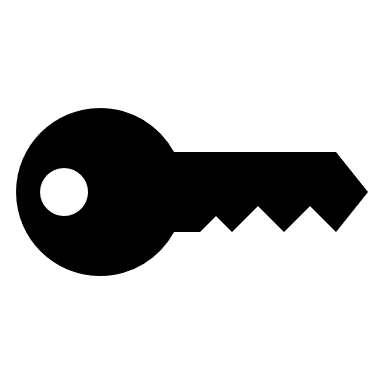 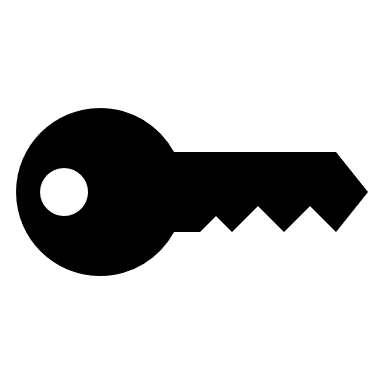 Bob
Alice
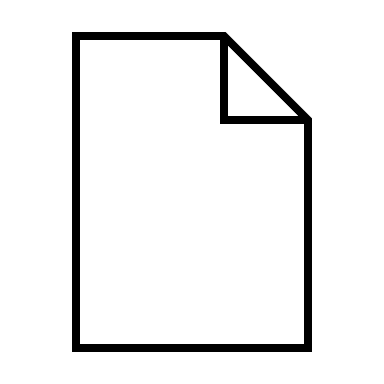 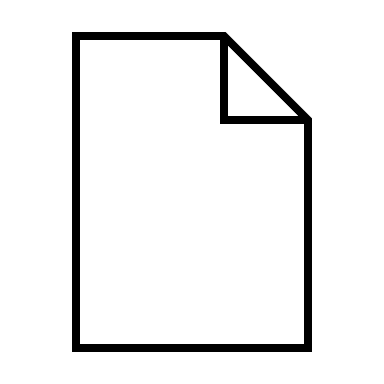 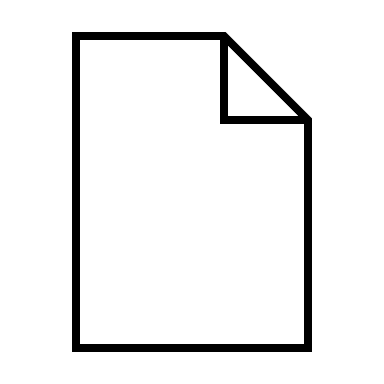 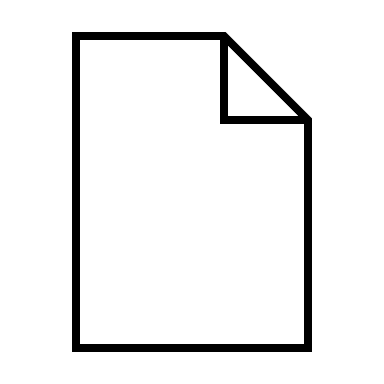 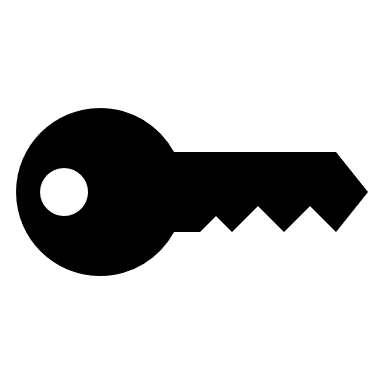 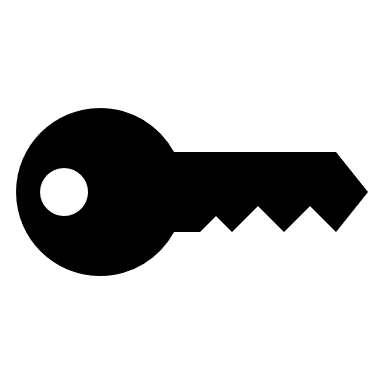 $h(j76G9H0Q.>/GrKlOpf5s4#nh52M
$h(j76G9H0Q.>/GrKlOpf5s4#nh52M
Tajna

Poruka.
Tajna

Poruka.
Dekripcija
Enkripcija
Kvantna kriptografija
Valno-čestična priroda i efekt promatrača
Video preuzet s https://toutestquantique.fr/dualite/
Mjerenja u različitim bazama
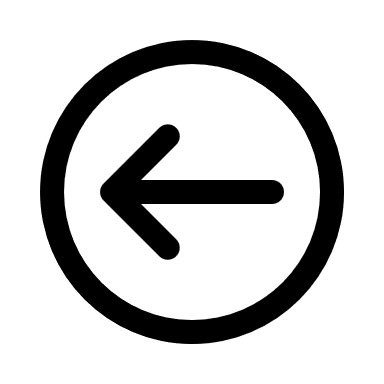 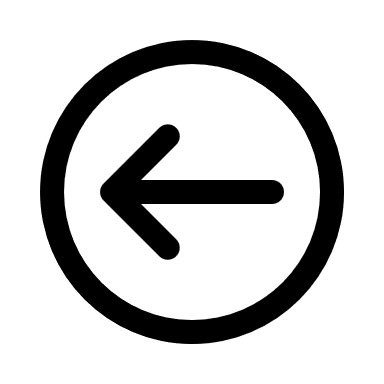 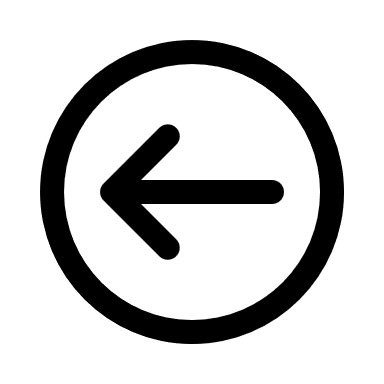 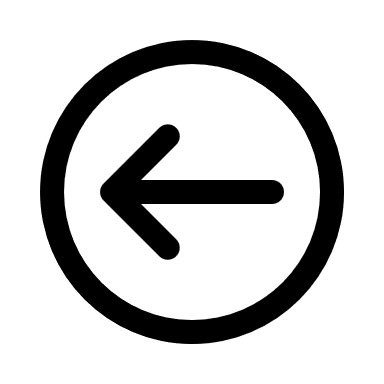 1
1
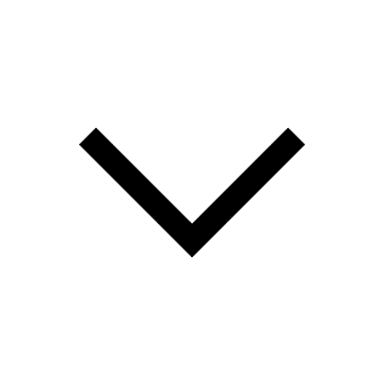 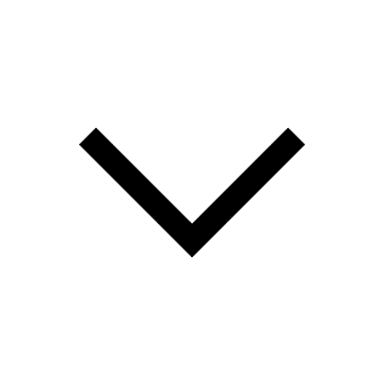 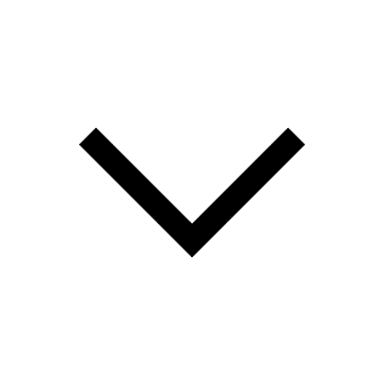 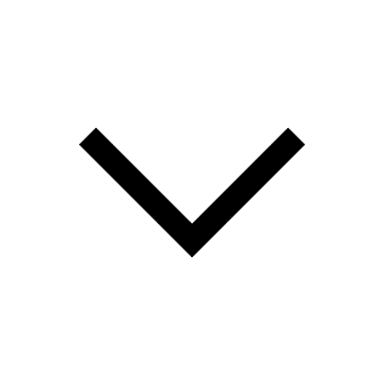 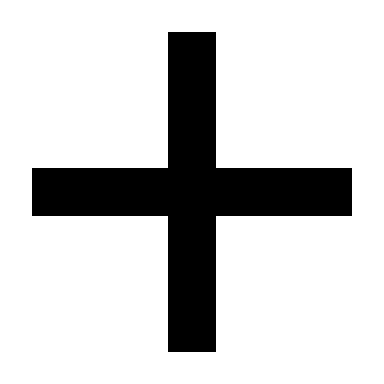 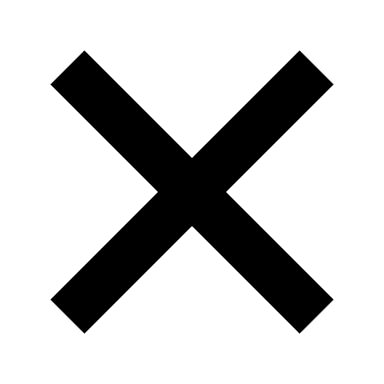 50% - 1
50% - 0
50% - 1
50% - 0
0
0
Kvantna kriptografija
Kvantna distribucija ključa
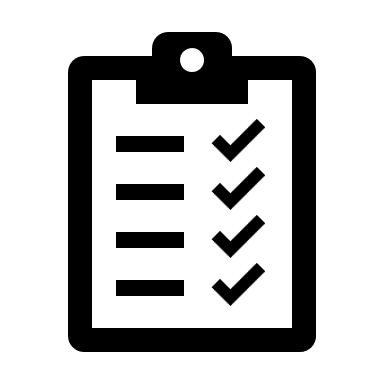 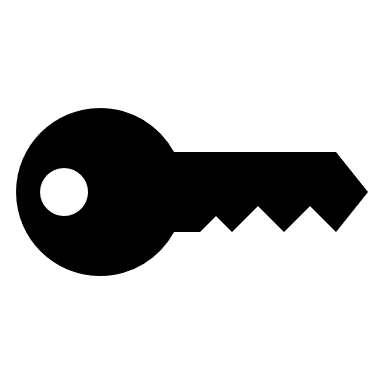 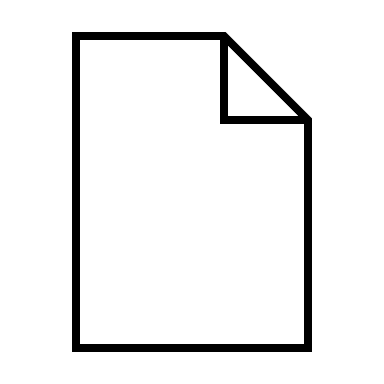 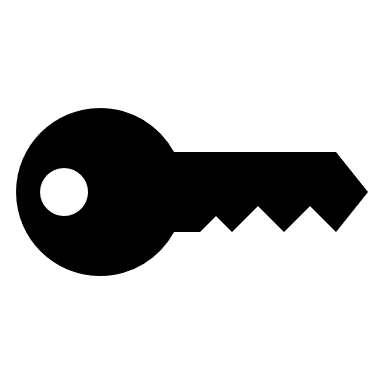 1
0
1
1 0 0
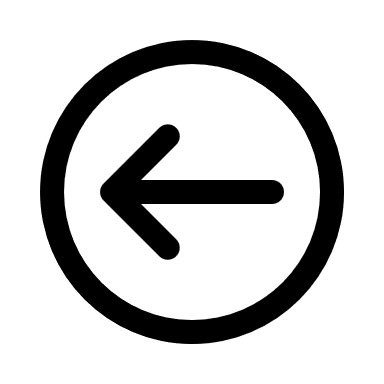 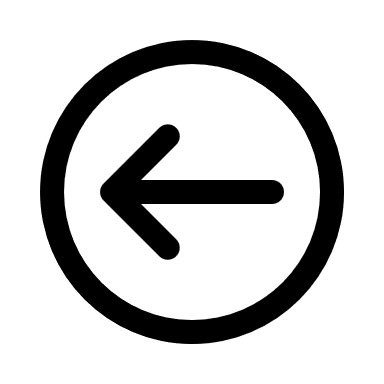 Alice
Bob
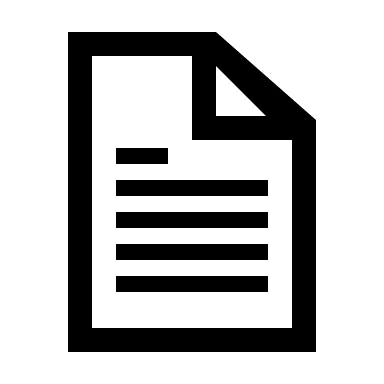 Klasični link
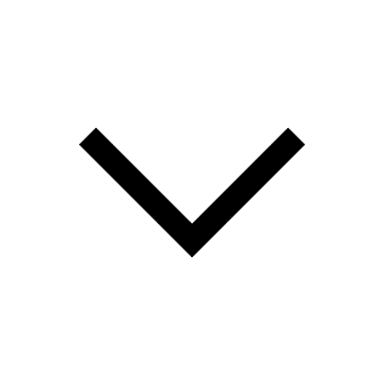 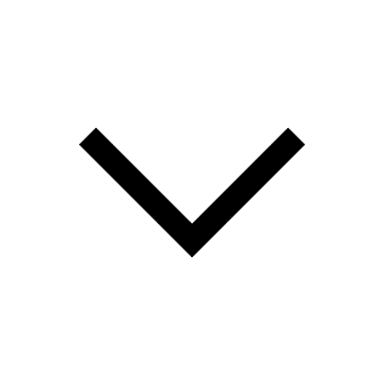 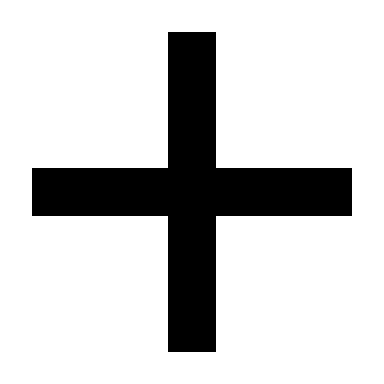 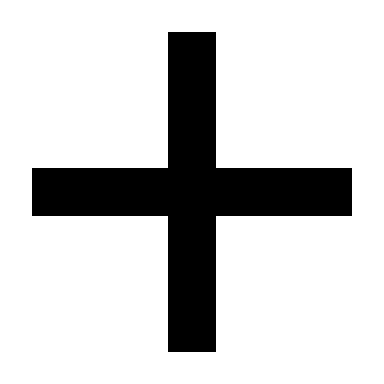 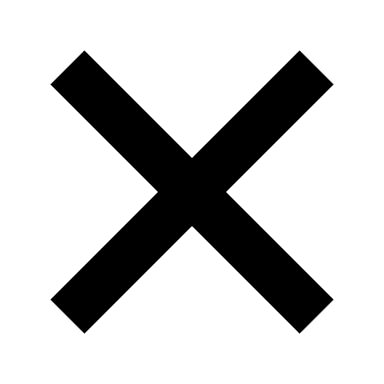 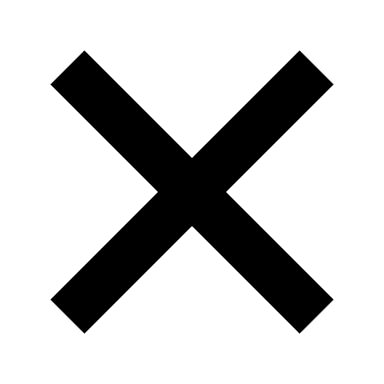 Kvantni link
Kvantna kriptografija
Komponente QKD mreže
APP
APP
APP
KMS
KMS
KMS
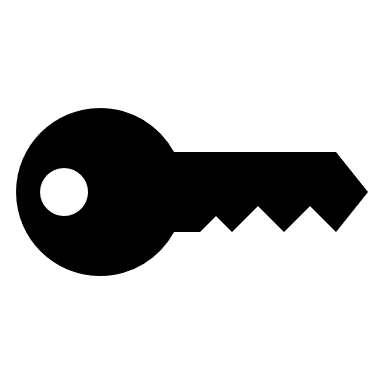 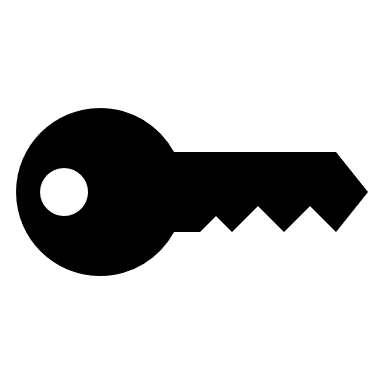 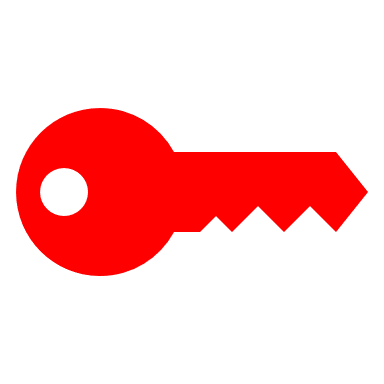 QKD
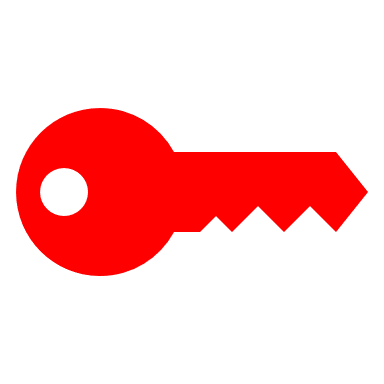 QKD
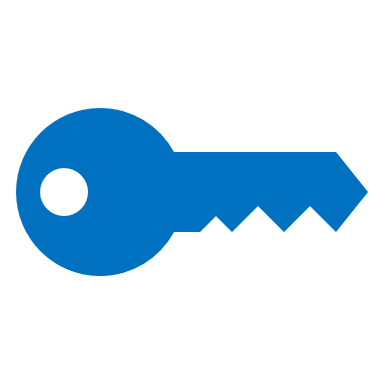 QKD
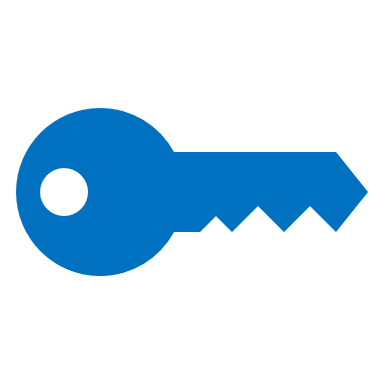 ČVOR  C
ČVOR  A
ČVOR  B
Kvantna kriptografija
SDN u QKD mreži
SDN kontroler
SD-QKD čvor
APP
SDN agent
SD-QKD čvor
SD-QKD čvor
KMS
QKD
Kvantna kriptografija
Kvantna komunikacija u Hrvatskoj
dr. sc. Mario Stipčević
Institut Ruđer Bošković
Kvantno sprezanje i kvantna mreža
U rujnu 2018. izgradili sofisticirani sustav za kvantno sprezanje parova fotona (Bellova nejednakost). Projekt: „Potpora ZCI CEMS”, MZO KK.01.1.1.01.0001.
U listopadu 2018. zajedno s OEAW (IQOQI) osnivamo Projekt EU kvantne mreže „Quapital”.
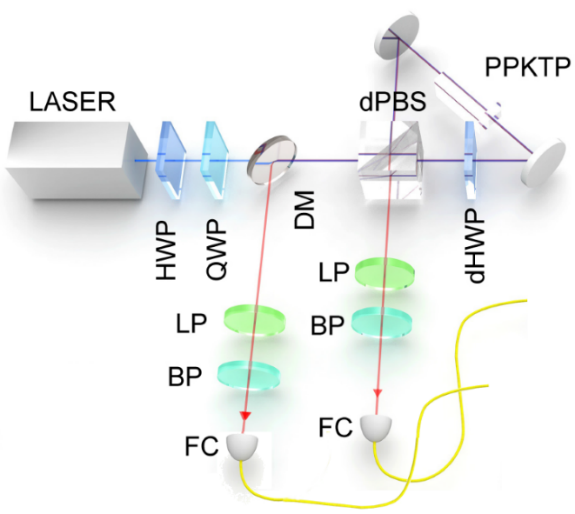 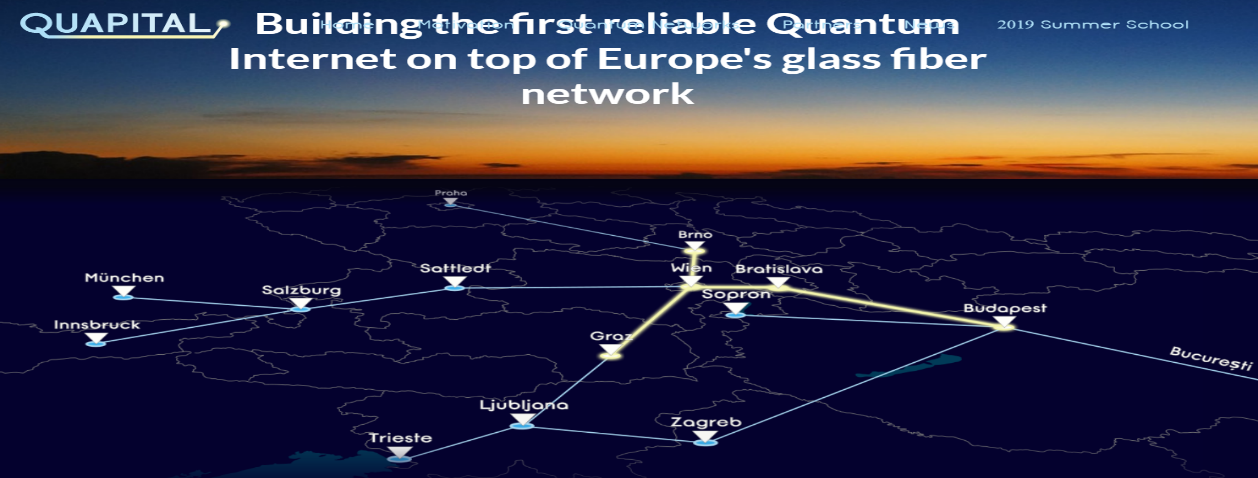 Vrli novi svijet - jesmo li spremni za nove vrste kibernetičkih prijetnji i napada?
Hrvatska se priključuje u EuroQCI
Na inicijativu IRB-a, uz potporu IF, PMF i FER Hrvatska se kao 11. zemlja priključila u EuroQCI u studenom 2019. 
M. Lončarić imenovan predstavnikom Hrvatske u EuroQCI.
Hrvatska odigrala veliku ulogu u formiranju ciljeva EuroQCI.
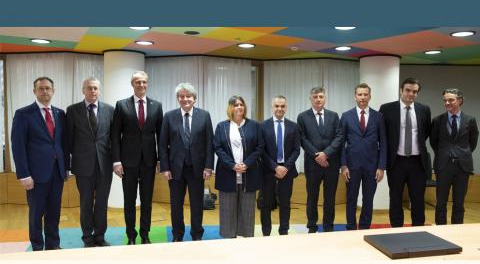 Vrli novi svijet - jesmo li spremni za nove vrste kibernetičkih prijetnji i napada?
Kvantna mreža
Projekt „Q-NET”: University of Bristol (UK), IQOQI (Beč) i IRB. City-wide kvantna mreža s rekordnih 8 istovrem. korisnika.  (09.2020.)
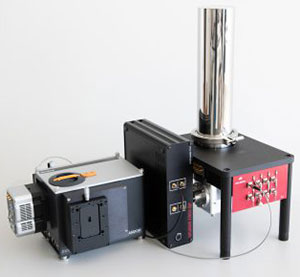 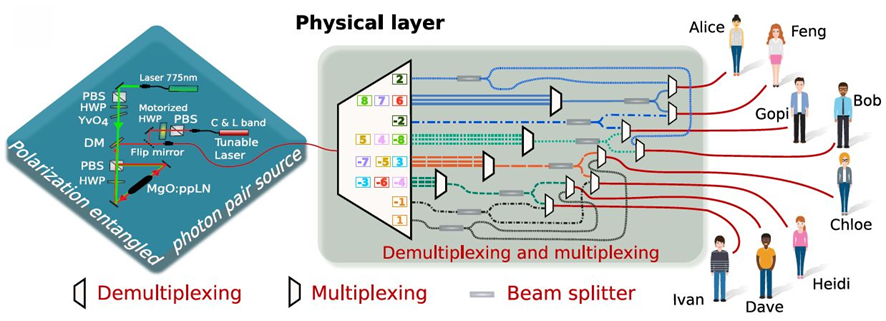 IRB je sagradio prijamne stanice i sudjelovao u svim fazama eksperimenta. Korišteni su supravodljivi detektori fotona (SNSPD) - veliki, nezgrapni, bučni i skupi, ali jedini koji nude izvrsne karakteristike u području telekom valnih duljina.
Vrli novi svijet - jesmo li spremni za nove vrste kibernetičkih prijetnji i napada?
Kvantna mreža
Protokol BB84 koristili smo za ultra-sigurnu kriptiranu komunikaciju na relaciji Rijeka-Trst-Postojna-Ljubljana za vrijeme G20 mitinga 05.08.2021.
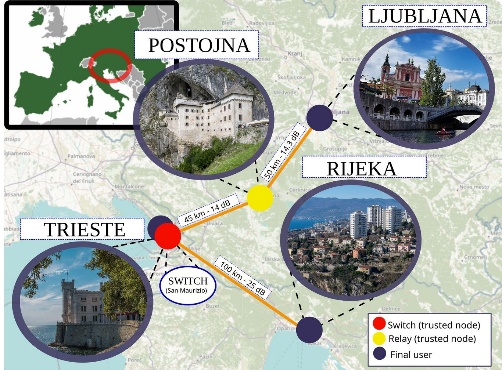 Sudjelovali: CNR-INO Firenze (IT), Univ. Trieste (IT), Univerza v Ljubljani (SI), Inst. R. Bošković (HR), FPZ (HR), OiV (HR) i PCE (HR).

Projekti: 
„Komponente za EU QKD mrežu”, HRZZ IPS-2020-1-2616
„Potpora ZCI CEMS”, MZO KK.01.1.1.01.0001
Prva i do sada jedina demonstracija kvantne kriptografije između tri zemlje. Preteča EuroQCI.
Korišteni su jeftiniji InGaAs detektori fotona - dobri za kraće udaljenosti.
Vrli novi svijet - jesmo li spremni za nove vrste kibernetičkih prijetnji i napada?
Gdje je EuroQCI sada?
Nacionalni QCI za zemaljsku mrežu započeli 1.1.2023.
Svemirski dio EuroQCI je u (ranoj) pripremi, Hrvatska uključena.
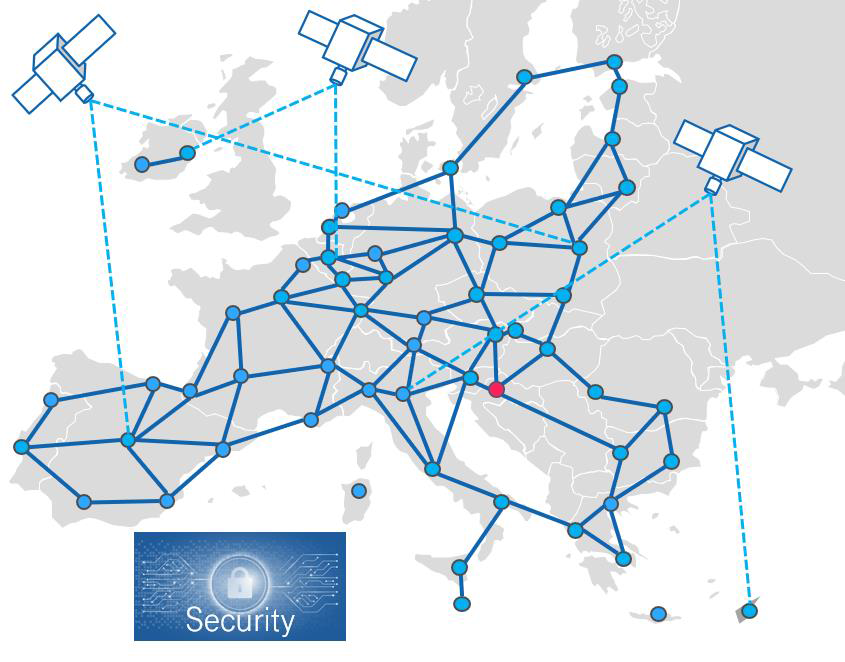 Vrli novi svijet - jesmo li spremni za nove vrste kibernetičkih prijetnji i napada?
Budućnost EuroQCI
Ovisi o:
Uspješnoj gradnji i demonstraciji nacionalnih QKD komunikacija
Donošenju zakonodavnog okvira (G20!)
Donošenju relevantnih industrijskih standarada (ITU, ETSI, ISO…)
Uspjehu svemirskog dijela kvantne komunikacije (ESA, SES)
Rješavanju tehnoloških problema koji povisuju cijenu: izvori, detektori, optičke komponente,  (optički čip)
Interoperabilnosti raznih tehnologija i protokola (sigurni čvorovi)
Prihvaćenosti QKD i kvantne komunikacije (PQC?).
Hrvatska ima potrebnu ekspertizu i priliku proizvoditi komponente za kvantnu komunikaciju kao tehnologiju visoke dodane vrijednosti.
Vrli novi svijet - jesmo li spremni za nove vrste kibernetičkih prijetnji i napada?
Pitanja?
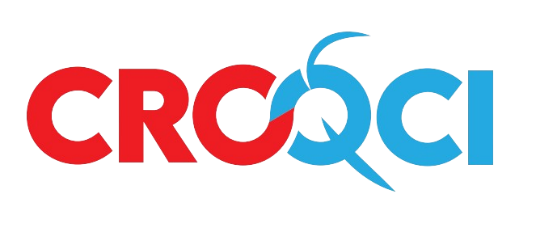 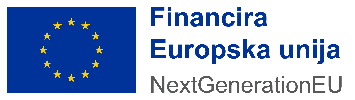 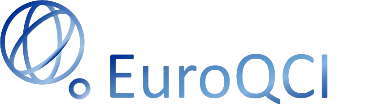 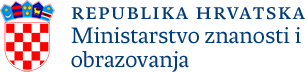 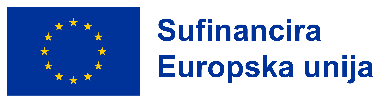 Vrli novi svijet - jesmo li spremni za nove vrste kibernetičkih prijetnji i napada?
Hvala.
Naziv prezentacije